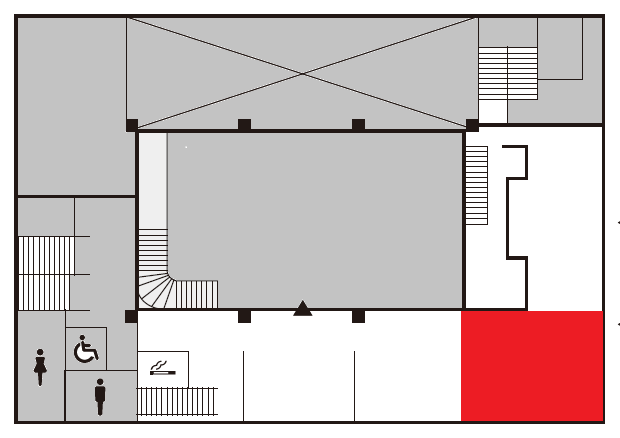 １
２
縦　約5,500　×　横　約6,000